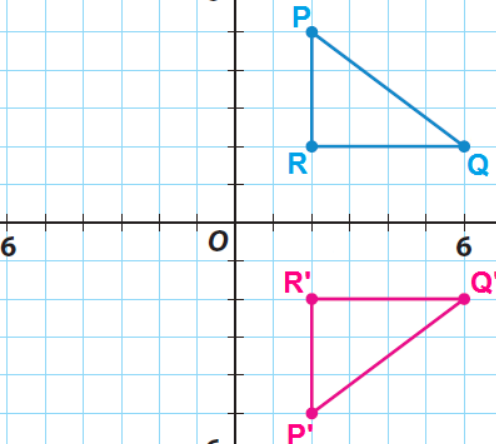 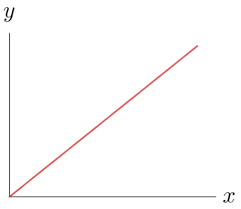 X
8
f-1(x)
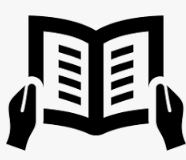 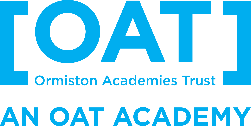 a = b
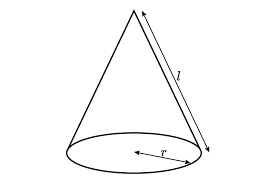 Functions / Transformation
Direct / inverse proportion
Proof
Fractions
Revision
Maths
Learning
Journey
3D Shapes and Similarity
Further Education
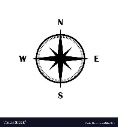 ½
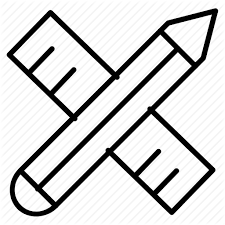 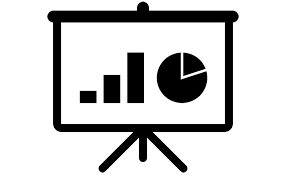 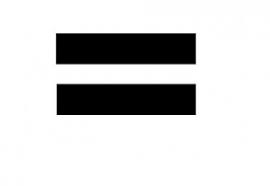 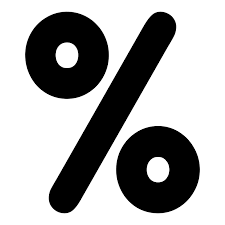 ½
a:b = 3:2
7,10,13,16,19
Bearings, Construction and Loci
Quadratics 2
Collecting and Representing Data
Percentage and Interest
Sequences
Ratio and Fractions
Probability
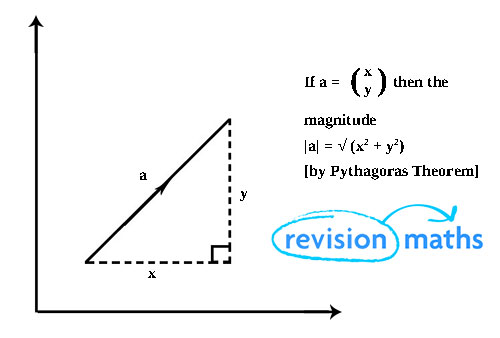 Year
11
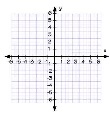 Vectors
Graphs
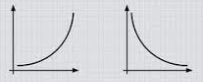 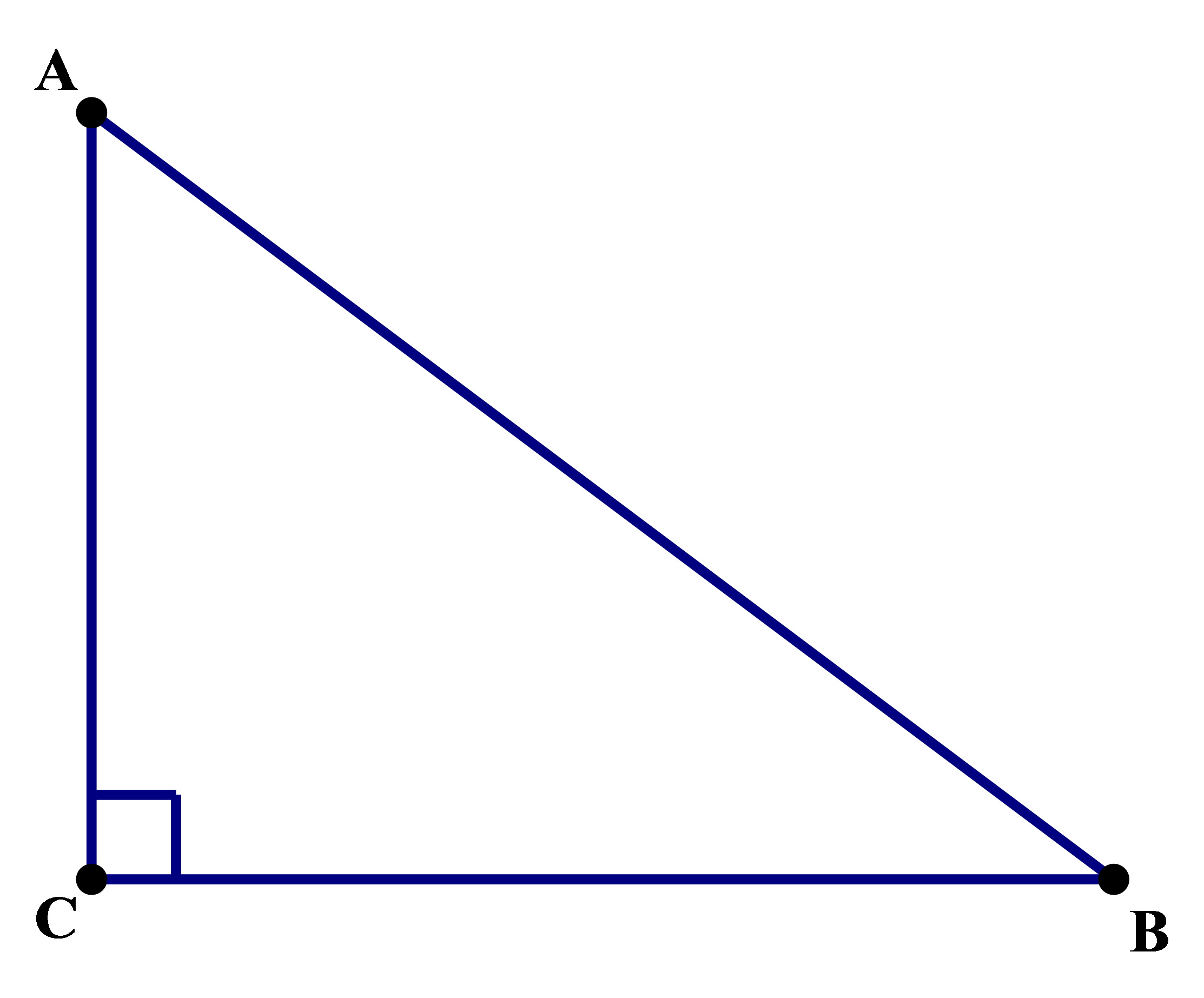 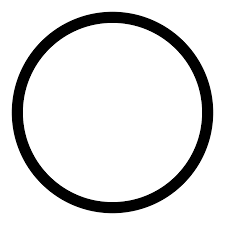 2.5 x 103
2x + 3y < 4
103
Growth and Decay
Standard Form
Equations and Inequalities
Trigonometry 2
Indices
Circles 2
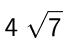 Year
10
Surds
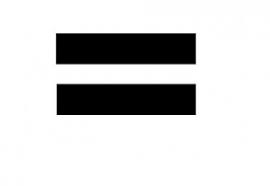 Simultaneous Equations 3
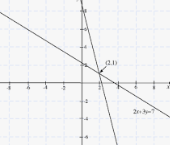 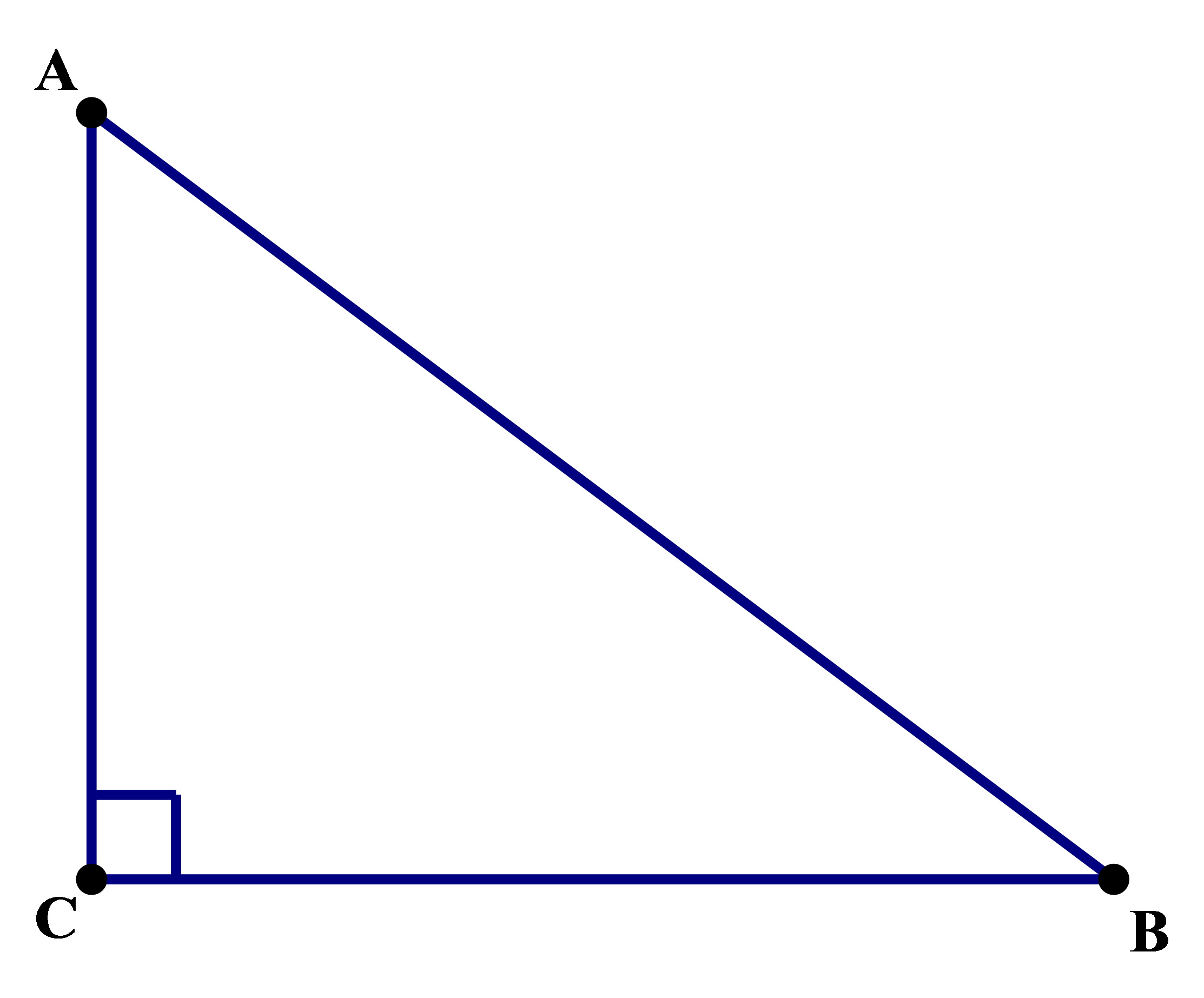 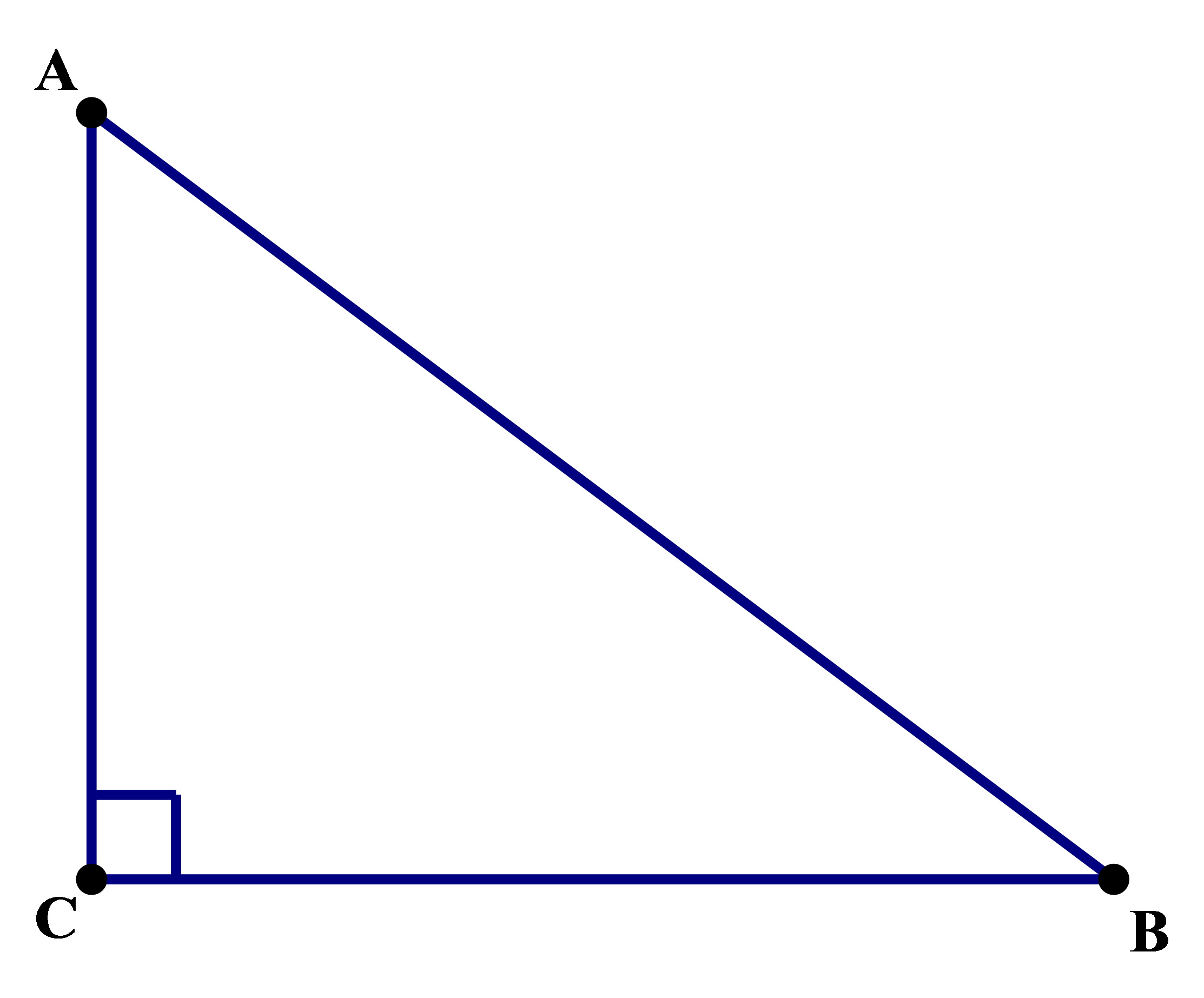 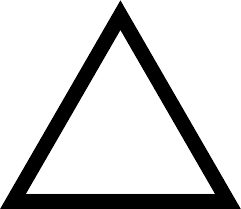 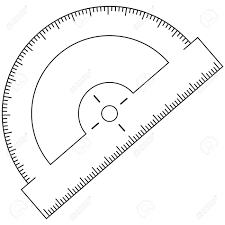 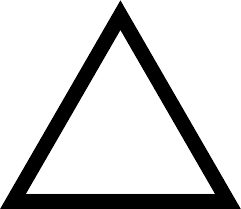 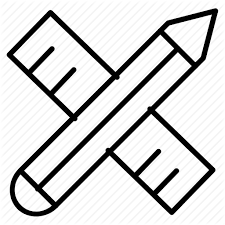 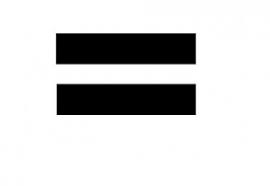 3:2
Similarity and Enlargement
Ratio Review
Construction, Congruence and Loci
Quadratics
Pythagoras’ Theorem
Simultaneous equations 2
Trigonometry
Angle Review
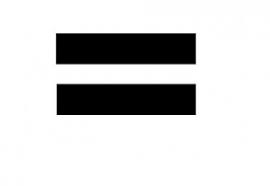 Simultaneous equations 1
2x + 3y
Algebra
Review
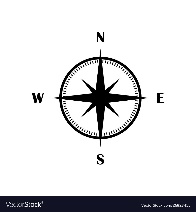 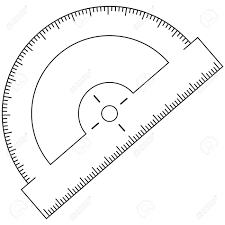 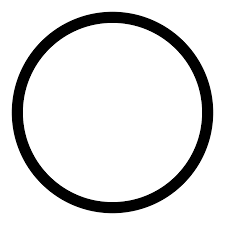 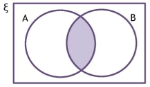 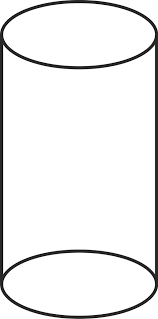 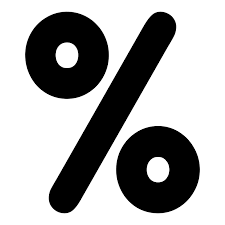 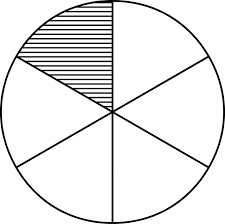 Angles in Polygons
Fractions and Percentages
Volume and Surface Area of Prisms
Circles and Composite Shapes
Sets and Venns
Bearings
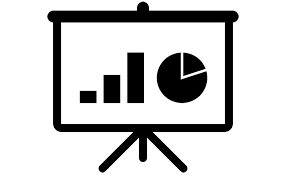 Year 
9
Bivariate Data
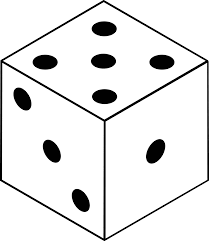 Probability
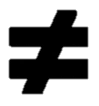 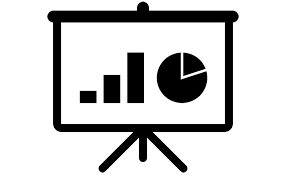 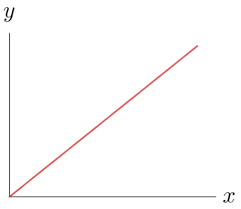 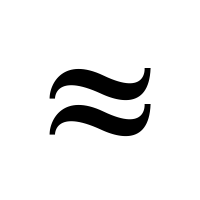 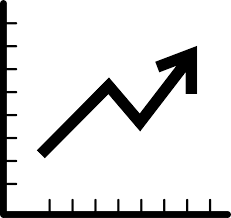 3:2
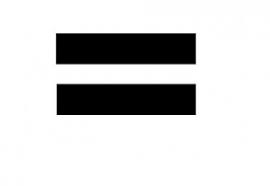 7,10,13,16,19
Univariate Data
Forming and Solving Inequalities
Accuracy and Estimation
Ratio Review
Forming and Solving Equations
Linear Graphs
Real Life Graphs
Sequences
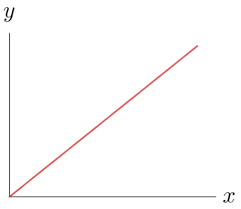 Direct and Inverse Proportion
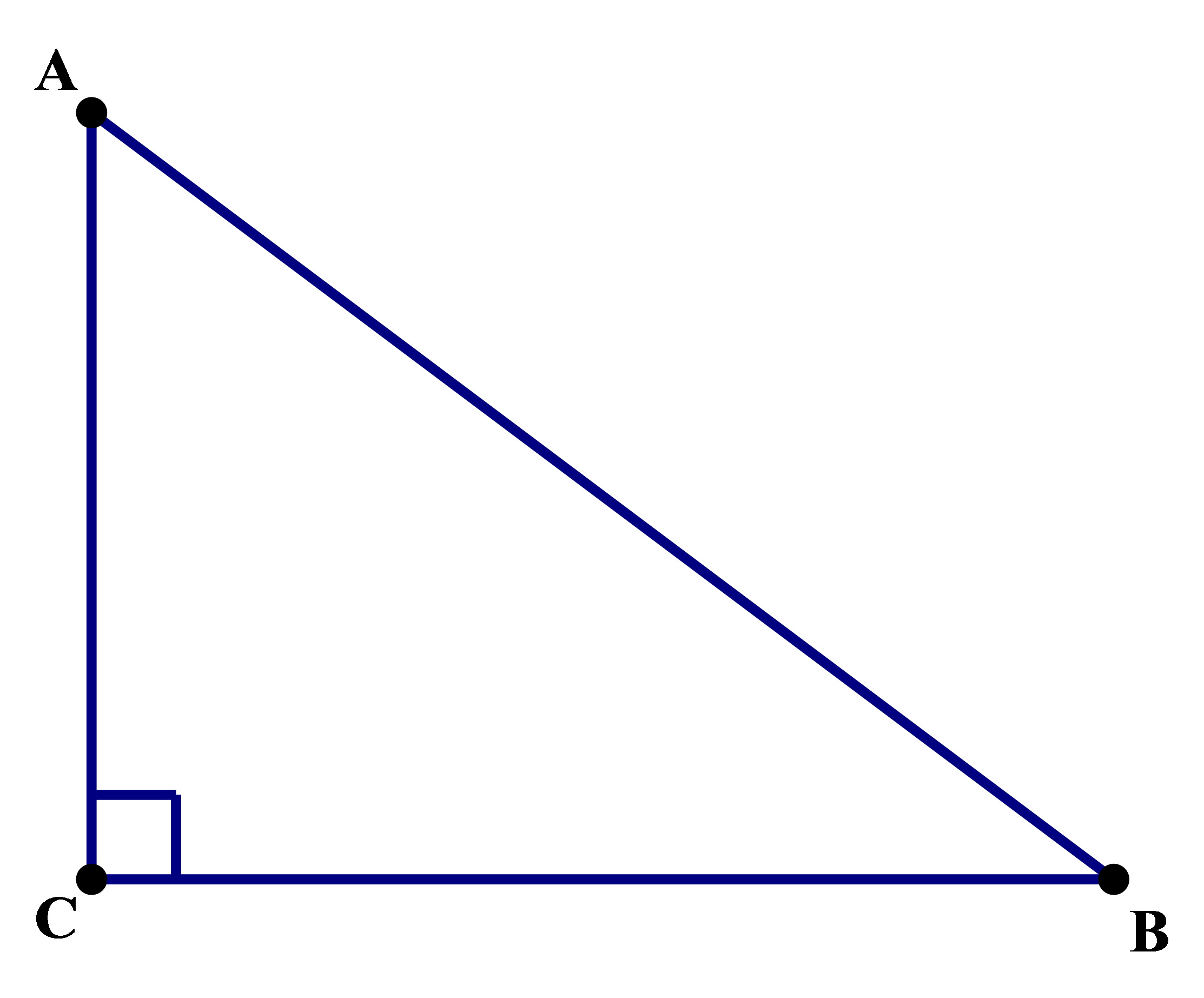 Year 
8
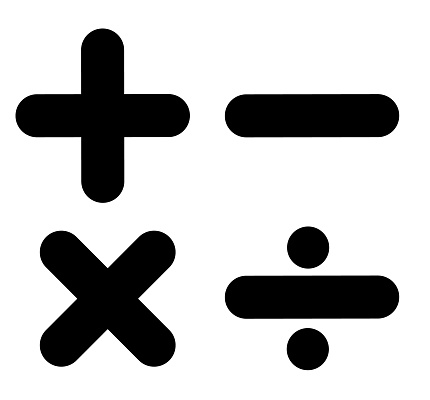 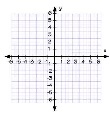 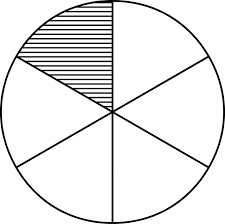 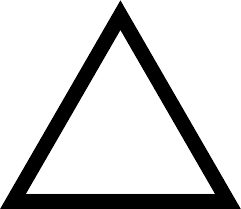 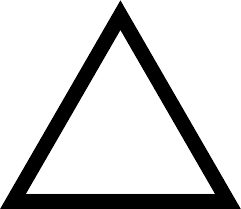 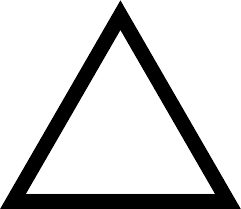 2,3,5,7,11
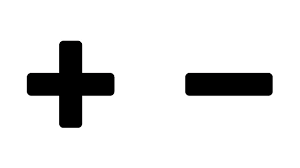 Area and Perimeter of 2D Shapes
Transforming 2D Figures
Prime Factor Decomposition
All Operations Acting on Fractions
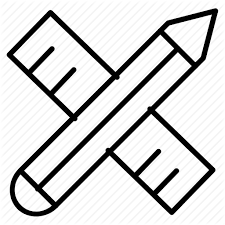 Comparing Fractions
Co-ordinates
Constructing Triangles and Quadrilaterals
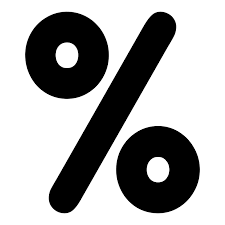 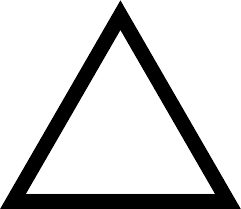 Percentage
Classifying 2D Shapes
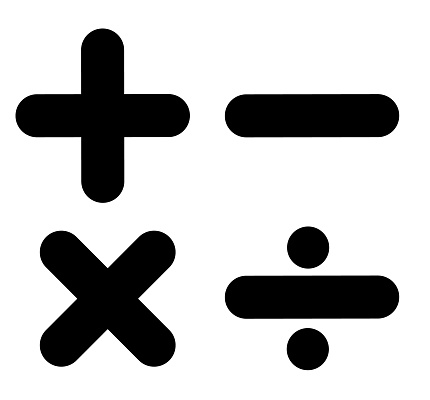 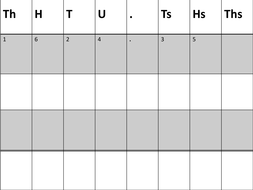 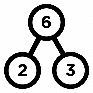 3:2
(²÷×±)
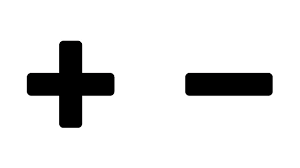 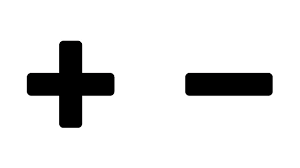 Ratio and Proportion
Order of Operations
Axioms and Arrays
Positive and Negative Numbers
Factors and Multiples
Place Value
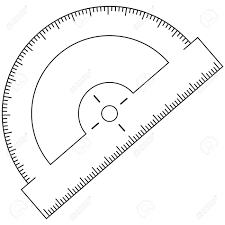 Year 
7
Angles
Equations and Inequalities
2x + 3y < 4